INFIRMIER DE SAPEURS-POMPIERS (ISP)EN MEURTHE-ET-MOSELLERéponse - Cartographie– Bilan d’activité
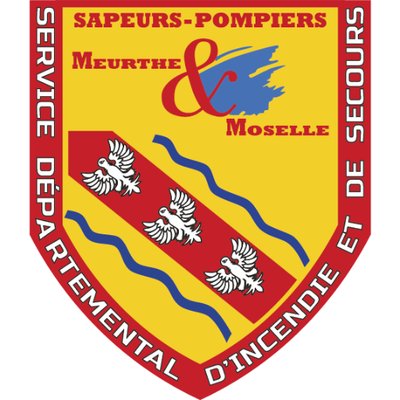 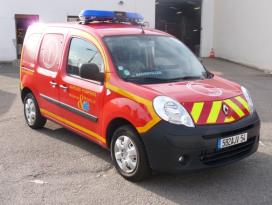 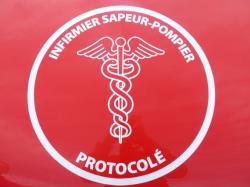 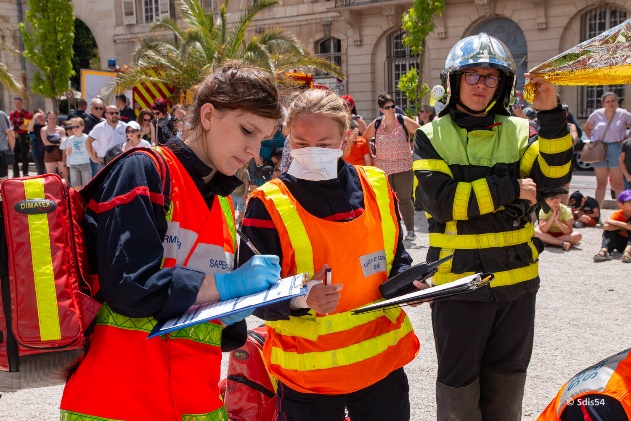 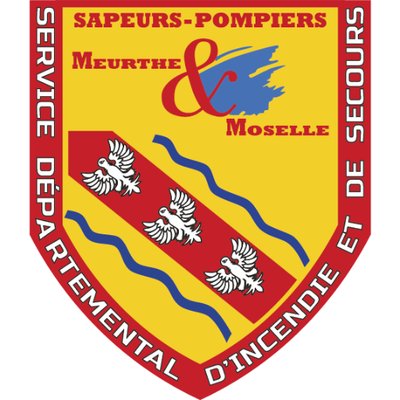 AG EST RESCUE MARS 2023
Médecin-Lieutenant-Colonel Fabrice Arguello – Médecin-Chef Adjoint

Médecin-Lieutenant-Colonel Sébastien Metz  - Médecin-Chef
LA REPONSE ISP DANS LE DEPARTEMENT
86 ISP 
4 GROUPEMENTS
2 BASES VLI*
VLI POMPEY
VLI BADONVILLER
*VLI : Véhicule Léger Infirmier
LES ISP

ISP de proximité:
Rattaché à un centre: en astreinte chez eux , se rendant en caserne pour prendre leur véhicule et leur matériel
Répond au bip
Doit se rendre dans les mêmes délais que autres SPV en caserne
ISP en garde VLI:
Posté H24 ou H12
En caserne 
Appuyé par conducteur, véhicule et matériels spécifiques
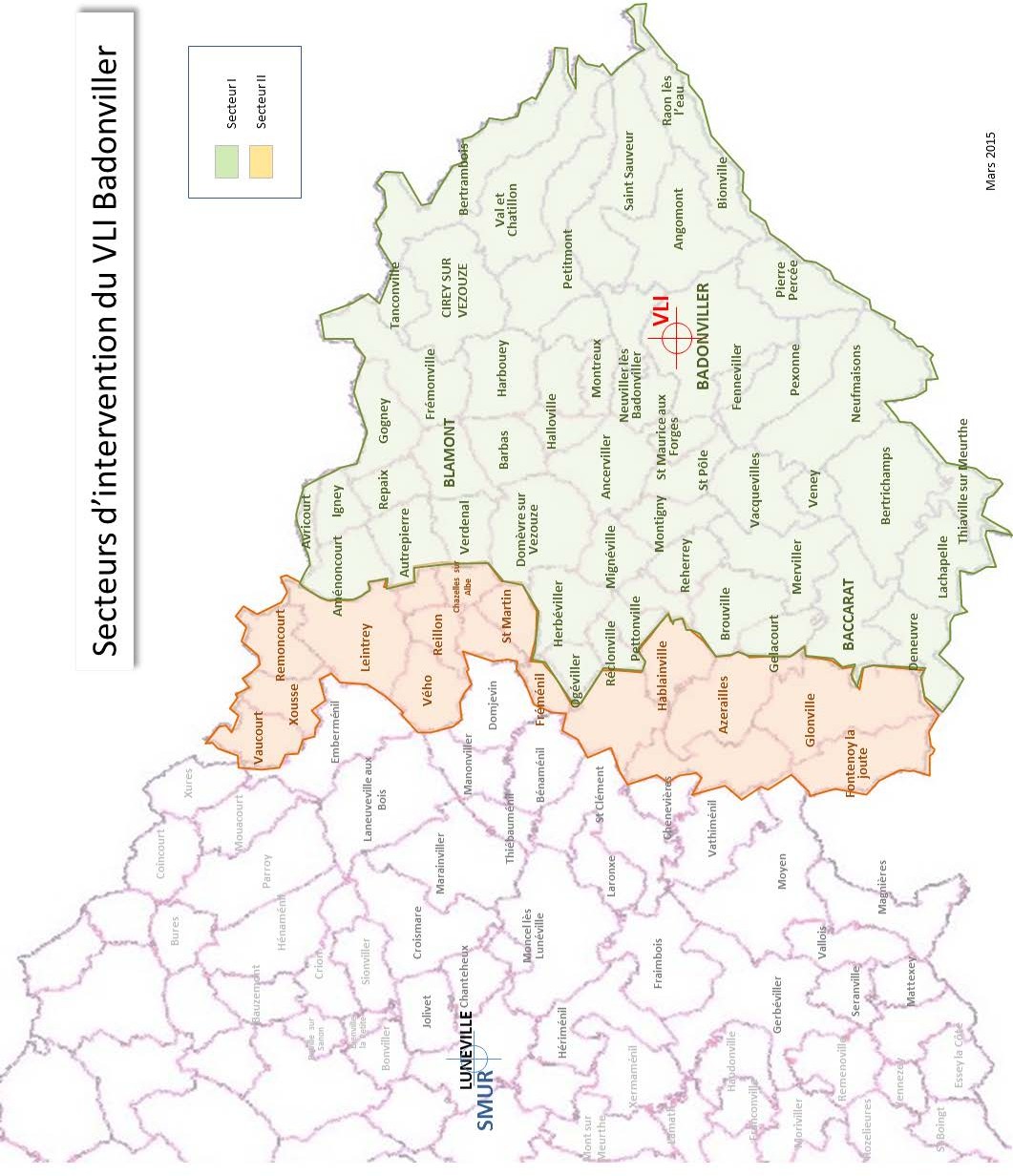 REPONSE OPERATIONNELLE PARAMEDICALE 
INFIRMIER : secteur VLI Badonviller
REPONSE OPERATIONNELLE PARAMEDICALE 
INFIRMIER : secteur VLI Pompey
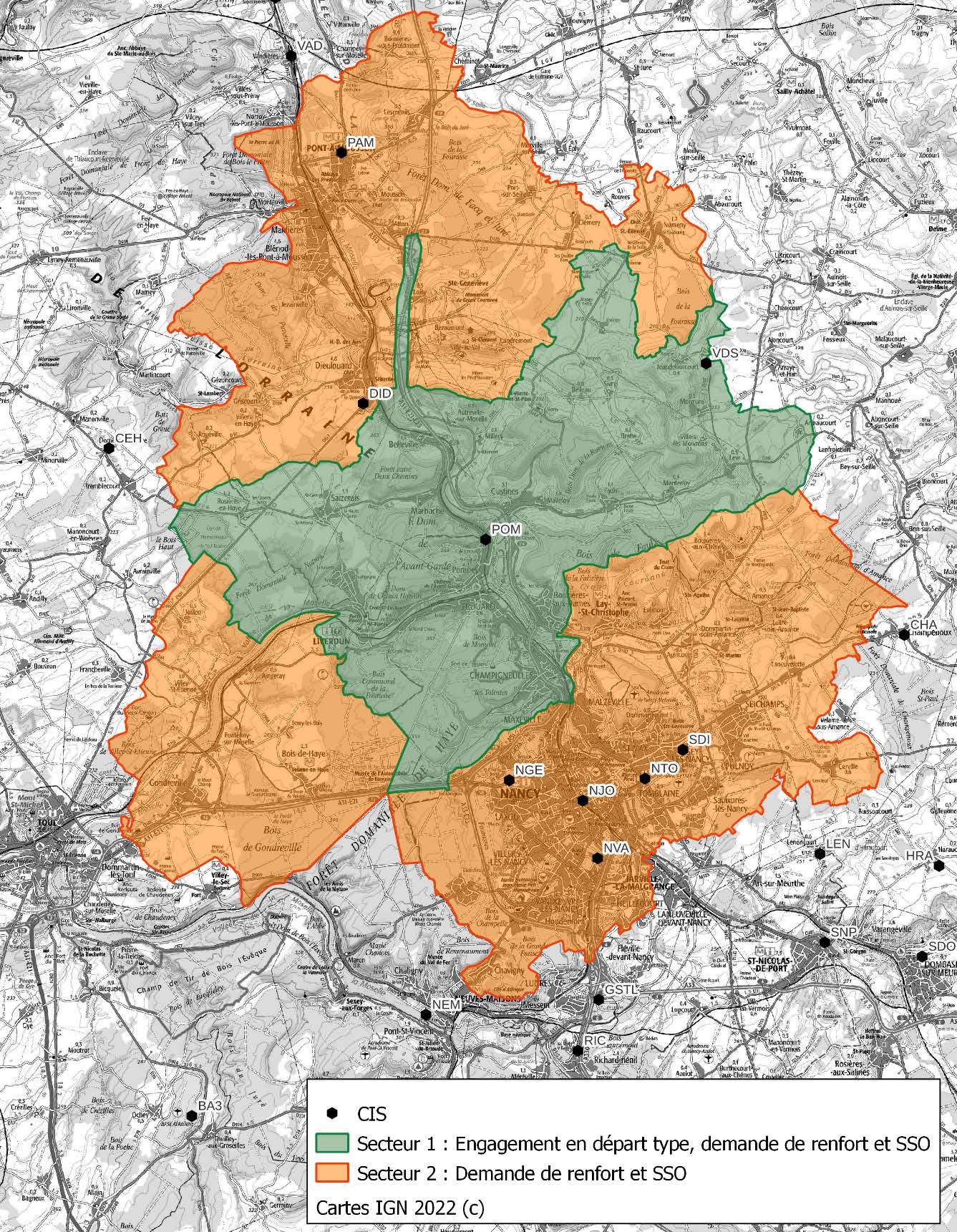 CHOIX DES SITES DES VLI

2 Types d’implantation : 
1 rurale : VLI BADONVILLERS : éloignement des structures hospitalières et des secteurs SMUR 

1 urbaine: VLI POMPEY:
Base arrière du SSO 
Renforcement de la réponse du secteur périurbain en prompt secours sur l’agglomération nancéenne
VLI : MOYEN SAPEUR-POMPIER UNIQUEMENT
ENGAGE PAR LE SDIS 
(mais peut être demandée par le CRRA au CODIS)
REPONSE OPERATIONNELLE PARAMEDICALE 
INFIRMIER DE PROXIMITE ET VLI
Modalités d’engagement
H24 pour VLI Badonviller – 9/21h00 pour VLI Pompey
2 secteurs
Secteur 1 : départ type, renfort et SSO
Secteur 2 : renfort et SSO

Réponse « graduée » sur secteur 1 : engagement SMUR = VLI + VSAV sur demande du SAMU ou ISP si délai < SMUR
REPONSE OPERATIONNELLE PARAMEDICALE 
INFIRMIER DE PROXIMITE ET VLI
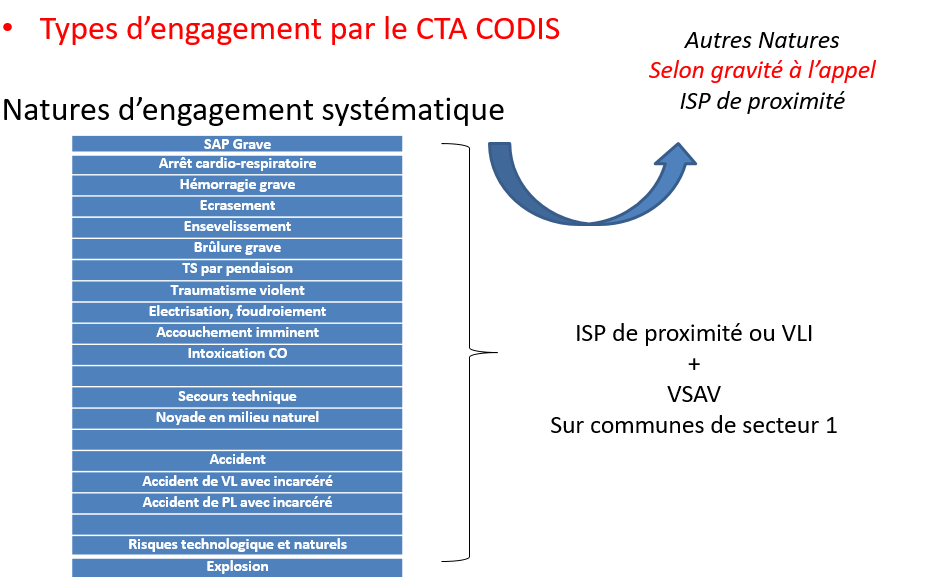 9
REPONSE OPERATIONNELLE PARAMEDICALE 
INFIRMIER DE PROXIMITE ET VLI
Autres engagements
Engagement en renfort : ISP demandé par COS ou engagé par Astreinte Santé  (Protocoles infirmiers de soins d’urgence (PISU), para médicalisation, absence de SMUR, victimes multiples…) 

Engagement en renfort secteur 1 ou 2 : VLI par COS

Engagement en SSO: 
ISP proximité : demande du COS via CODIS
VLI: 
Sur secteur 1 et 2 par CODIS +/- complété par ISP proximité et VSS 
Au-delà secteur 1 et 2 : astreinte santé

Engagement à la demande du SAMU : réponse « adaptée » (expertise ou PISU) d’un ISP par le CODIS + VSAV ->  UNIQUEMENT SI ABSENCE DE SMUR ou LONG DELAIS DE ROUTE
REPONSE OPERATIONNELLE PARAMEDICALE 
INFIRMIER DE PROXIMITE ET VLI
Points particuliers du rôle de l’ISP:
Sur les lieux : contact avec COS, PISU (sous l’autorité du médecin-chef uniquement*) sinon protocole de soins et concours à la prise en charge médicale sur prescription du médecin régulateur (après contact).

Para médicalisation du transport
SMUR présent : pas de para médicalisation
SMUR absent : para médicalisation sur demande vers CH de proximité 

*Article R4311-14 du CSP et Arrêté du 5 juin 2015
REPONSE OPERATIONNELLE PARAMEDICALE 
INFIRMIER DE PROXIMITE ET VLI
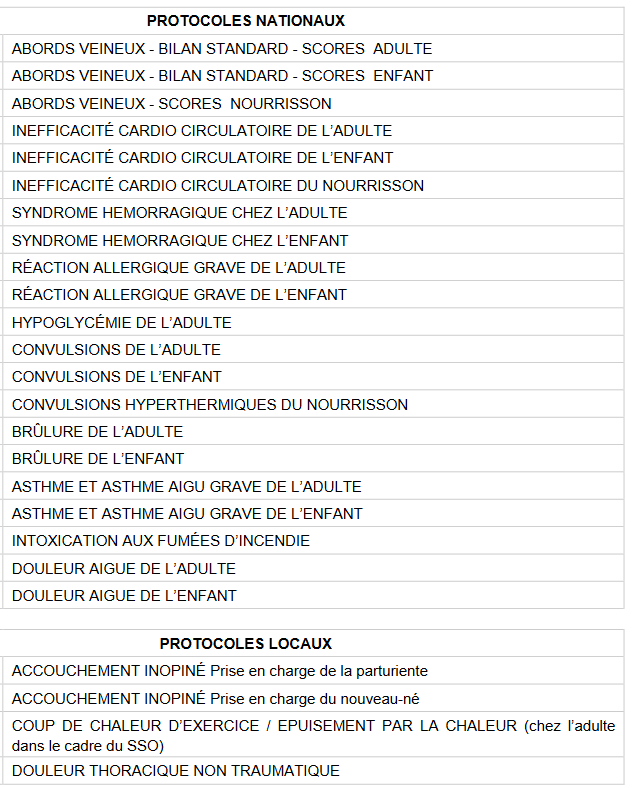 LES PROTOCOLES INFIRMIERS DE SOINS D’URGENCE DE LA 
MEURTHE-ET-MOSELLE
12
BILAN D’ACTIVITE
13
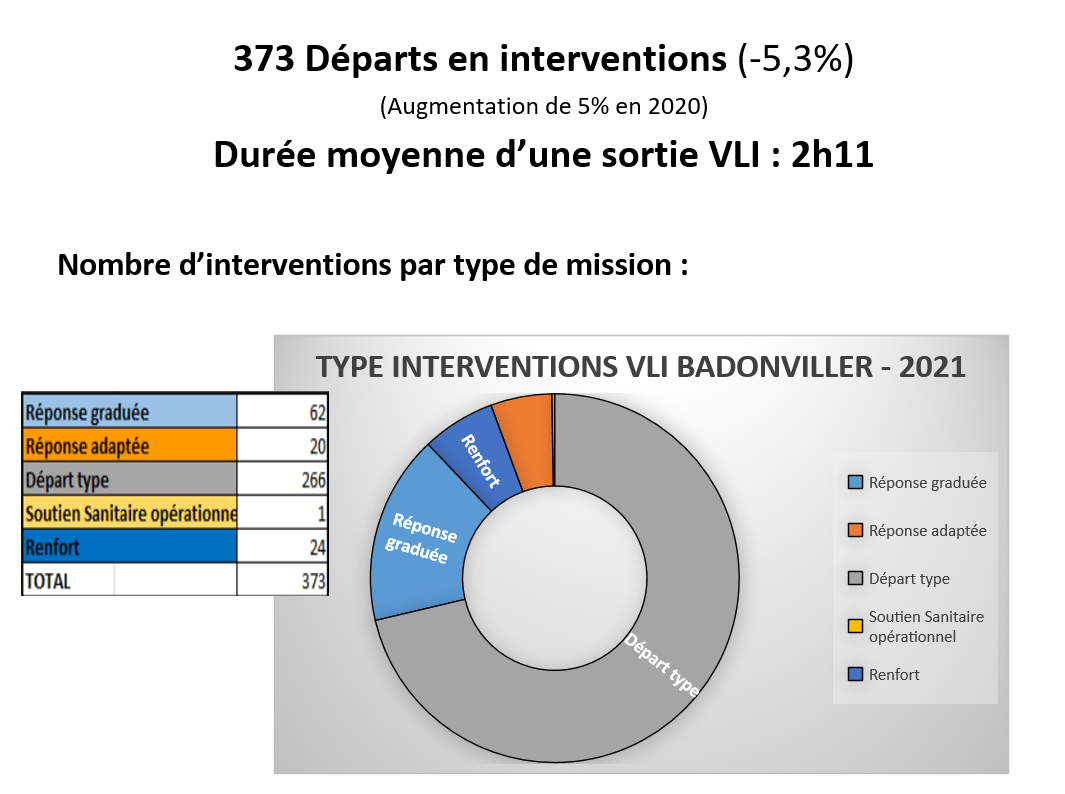 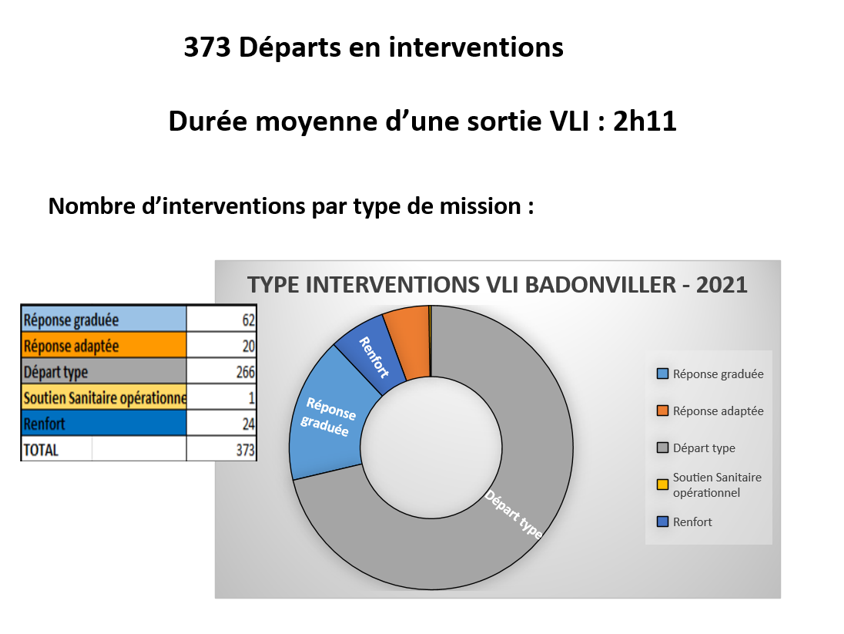 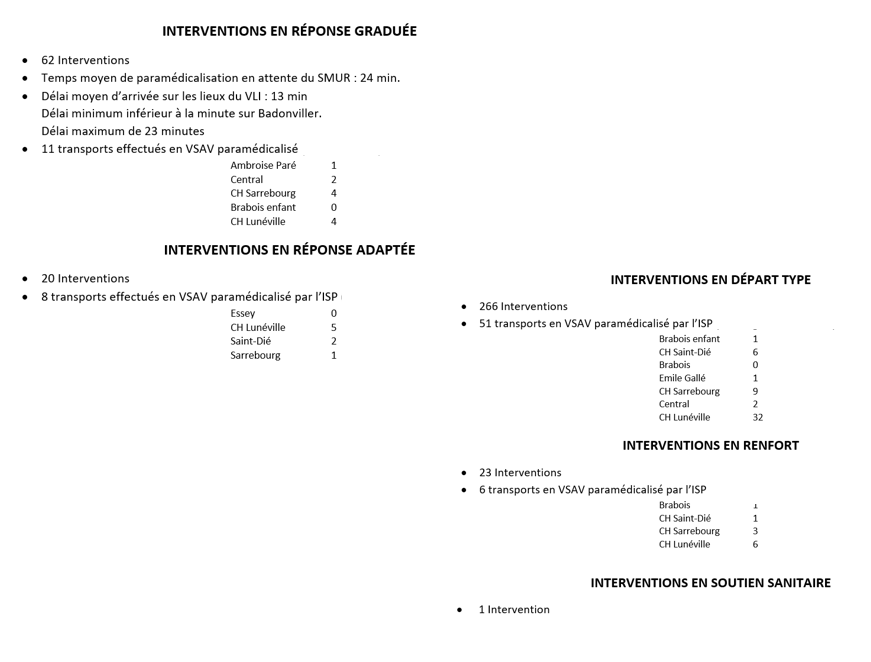 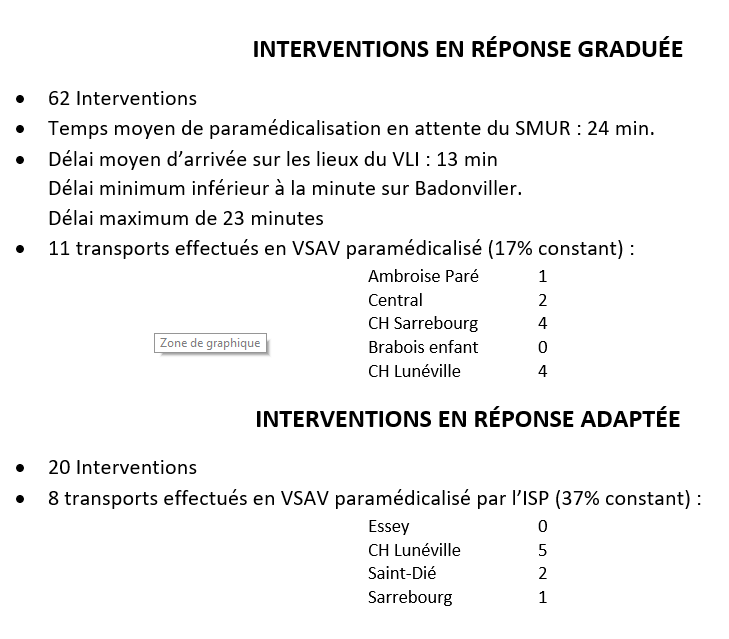 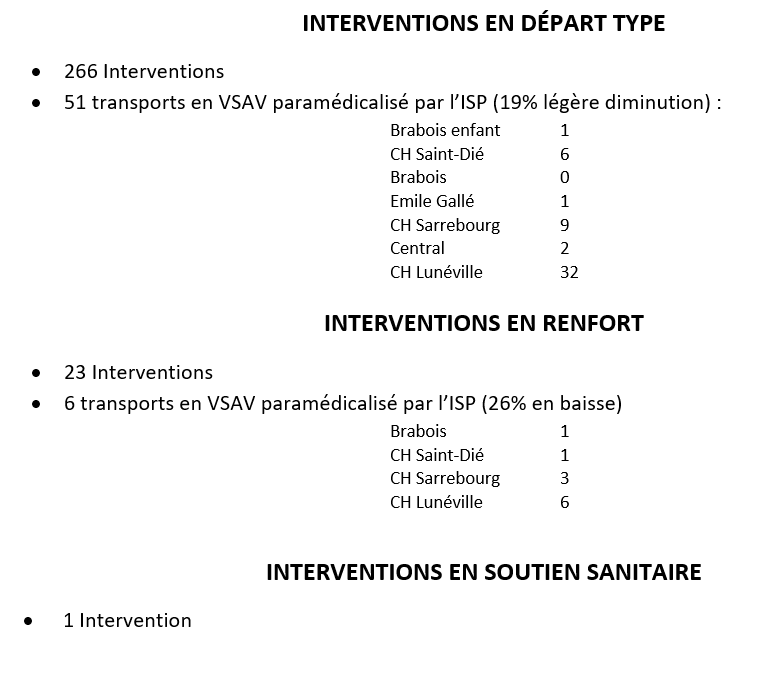 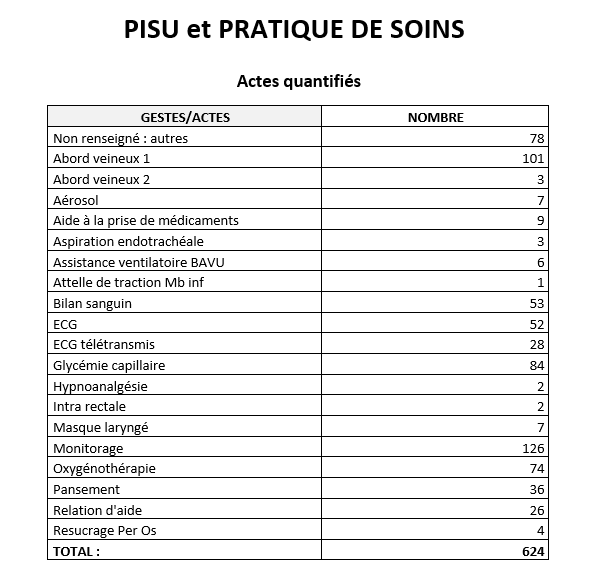 RELATION SOINS PATHOLOGIES
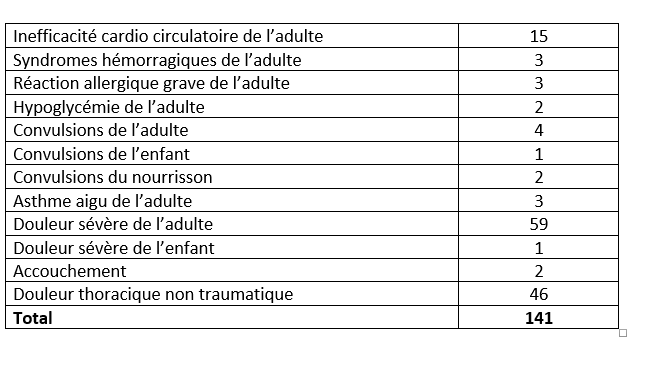 39% des patients
BILAN GLOBAL VLI BADONVILLER
Gardes 2021 (chiffre 2022 en consolidation)
46 conducteurs
36 ISP majoritairement des territoires de Lunéville et Nancy


En moyenne 1,5 départs par garde

Augmentation du budget en relation avec l’inflation et le coût de l’énergie à prévoir
VLI :

GARDE
 ou ASTREINTE?
ET L’AVENIR?
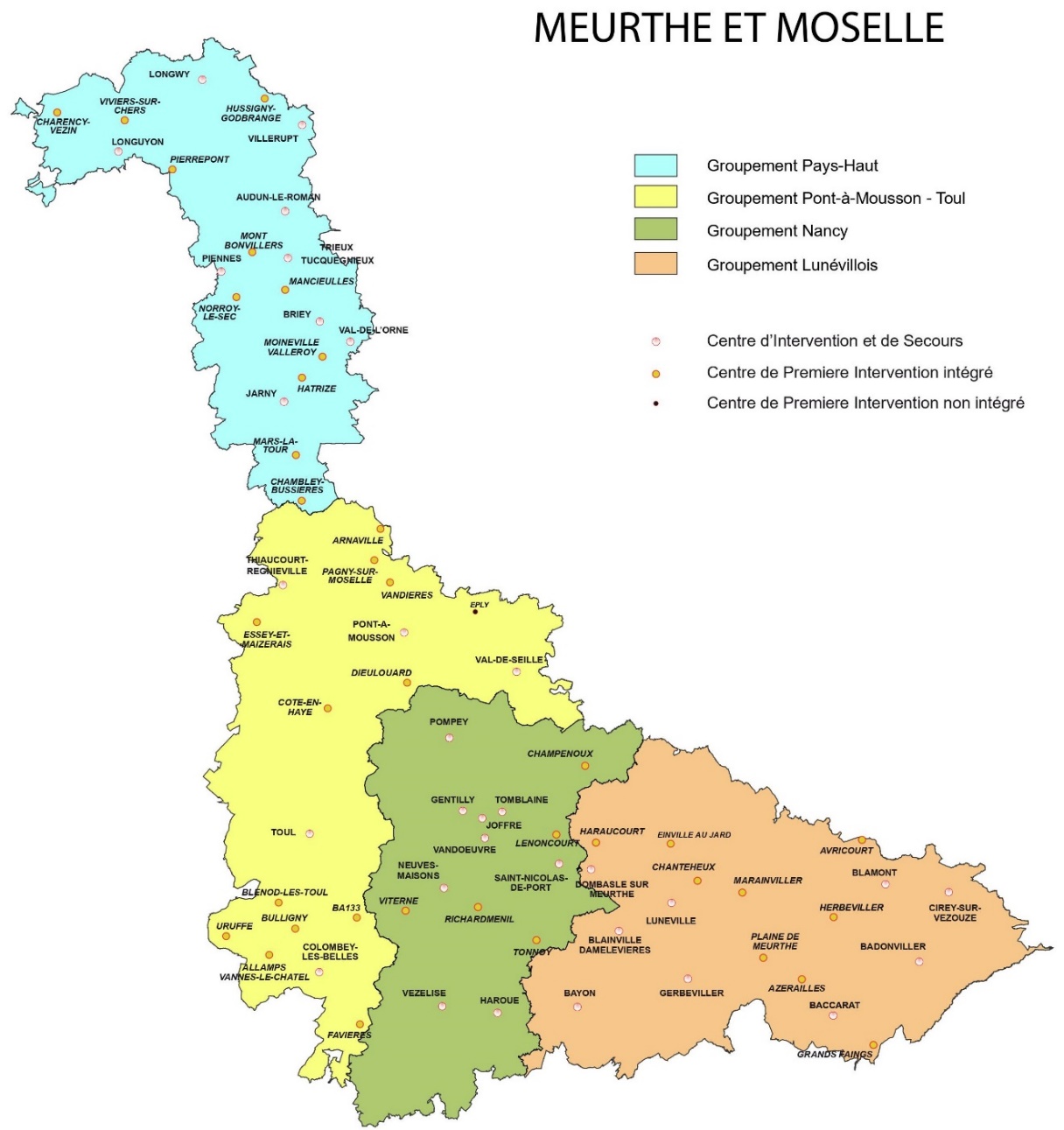 Zone d’implantation?
Projet de mutualisation avec SDIS 88
MERCI DE VOTRE ATTENTION
19
[Speaker Notes: Malle voire kits fonction des gestes à effectuer]